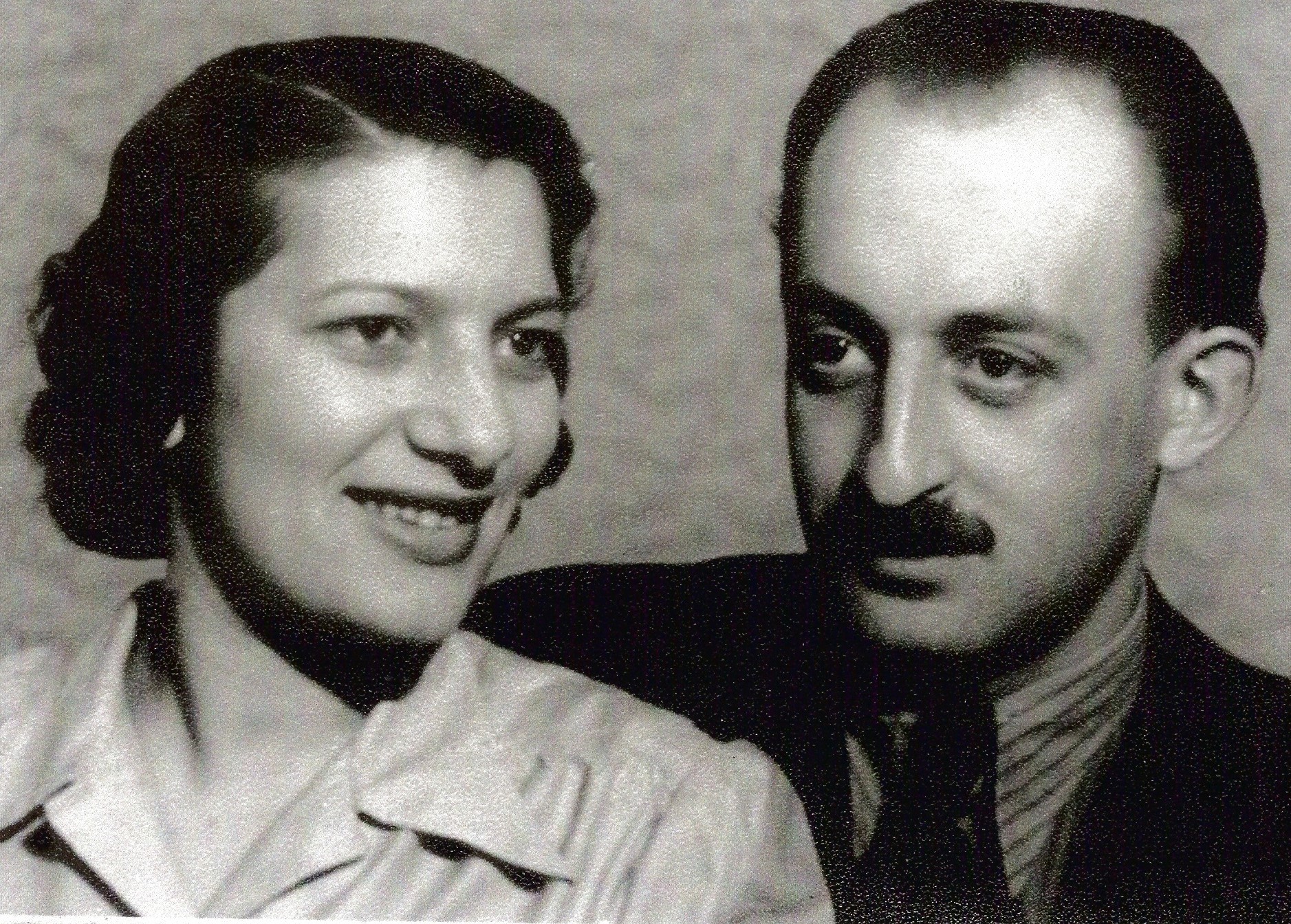 Hana’s parents 1941
Occupation of Czechoslovakia by German, Polish and Hungarian armies
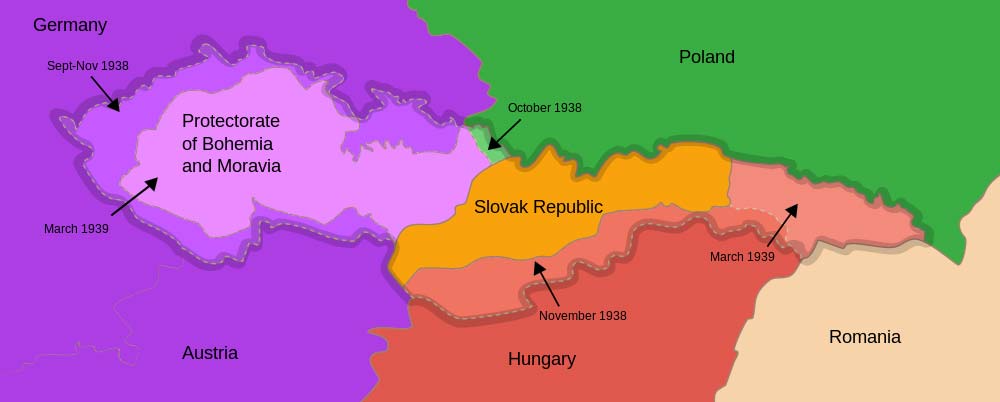 Dr. Josef Mengele in 1943
His accomplishments
Selections: 
Left – death
Right-Work
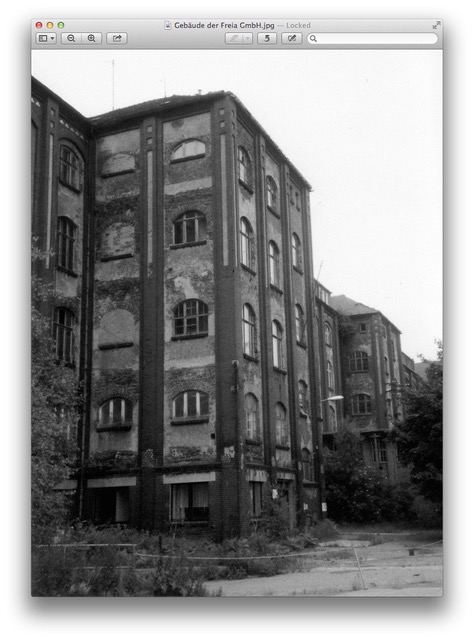 Arado factory for planes
Freiberg
today
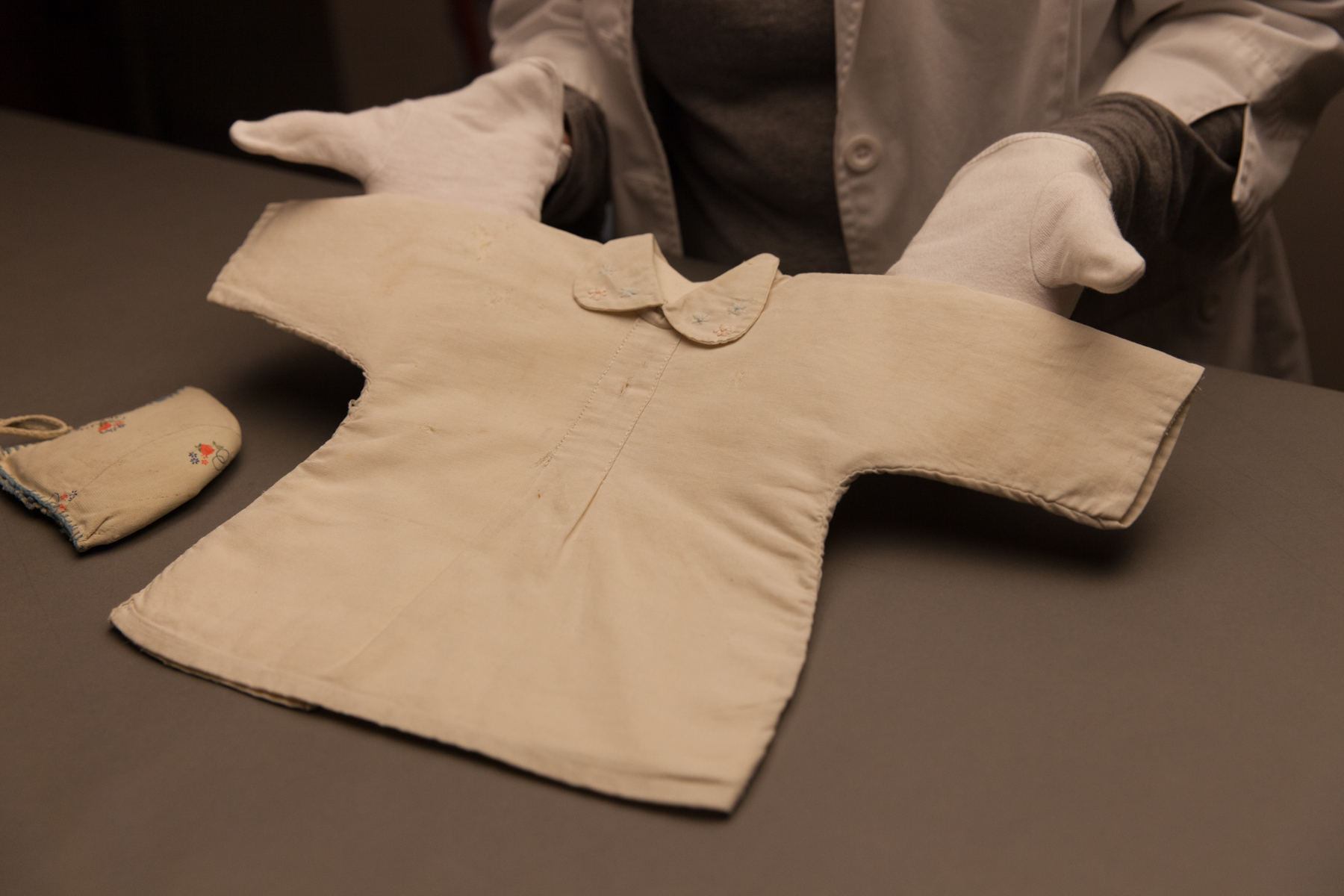 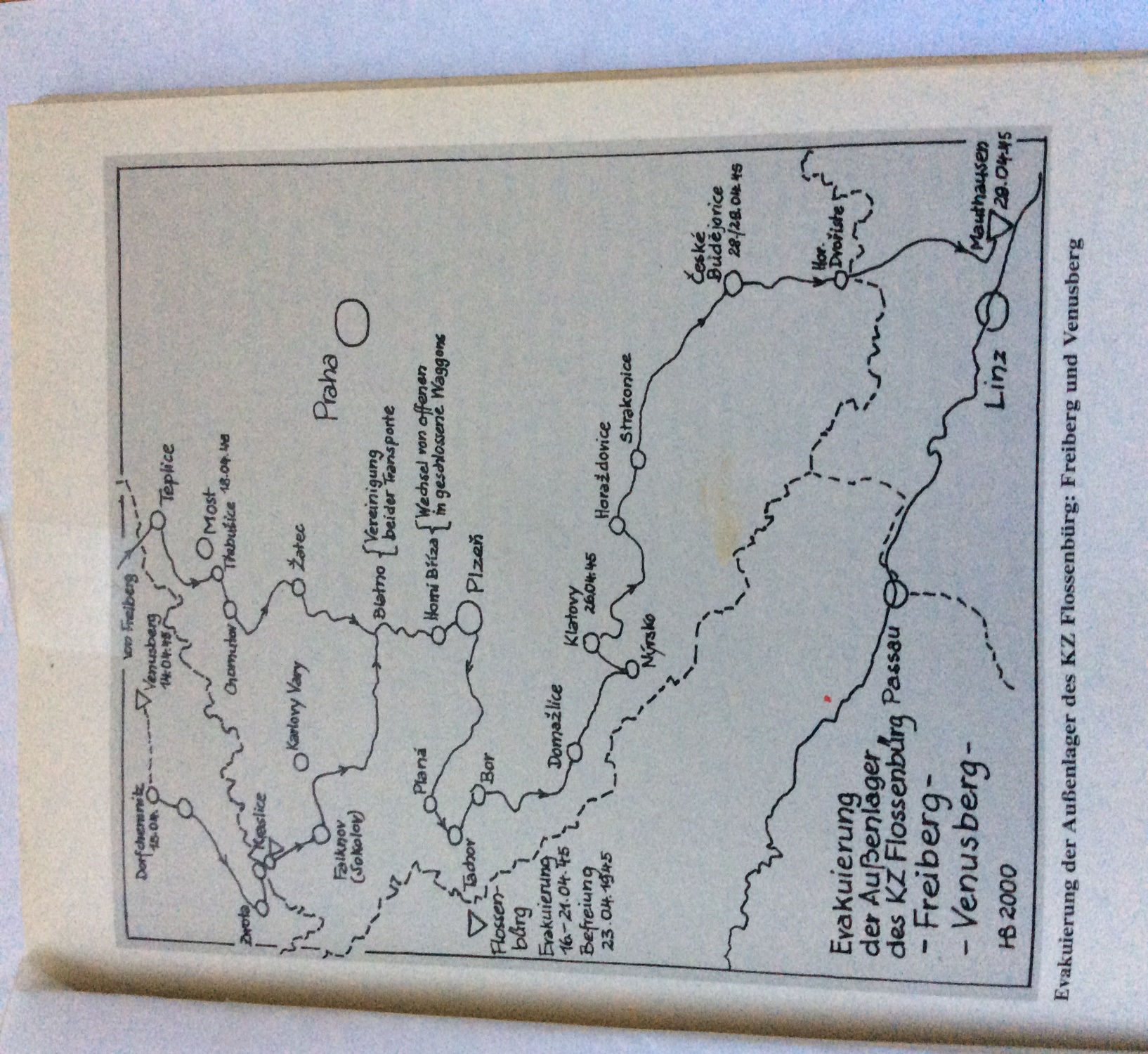 Death Transport 
Freiberg to Mauthausen
17 days 
April 14 to 29 1945
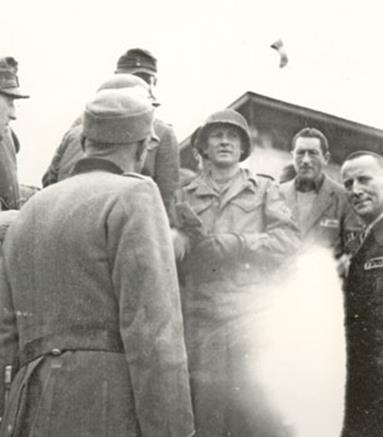 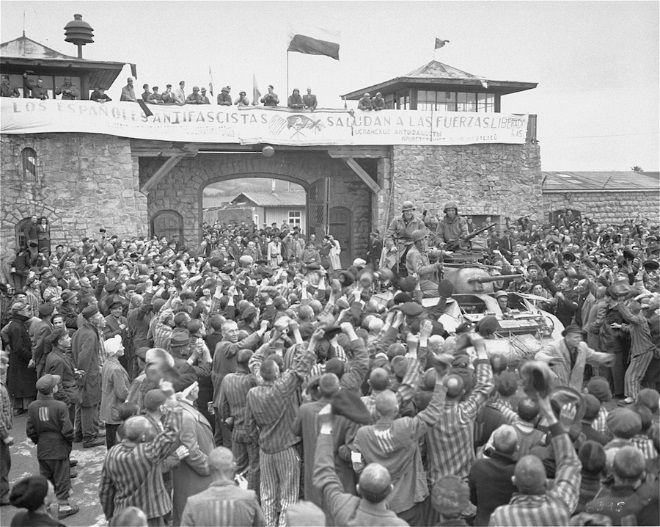 11th Armored Division, 3rd US Army- Liberating Mauthausen 
                                                 May 5, 1945
[Speaker Notes: Slide needs a mouse click to advance.]
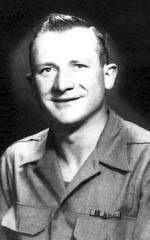 Gusen and Mauthausen Camps Liberator (Officer)
S SGT. Albert Kosiek
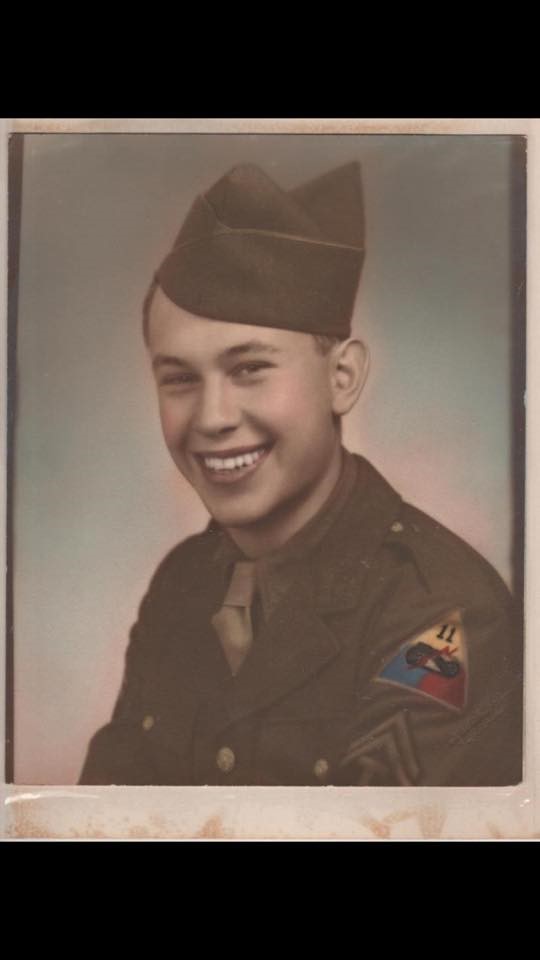 Leroy (Pete) Petersohn
Liberator-Medic, 
3rd Army
11th Armored Division
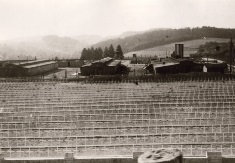 Mauthausen camp back view with unmarked graves